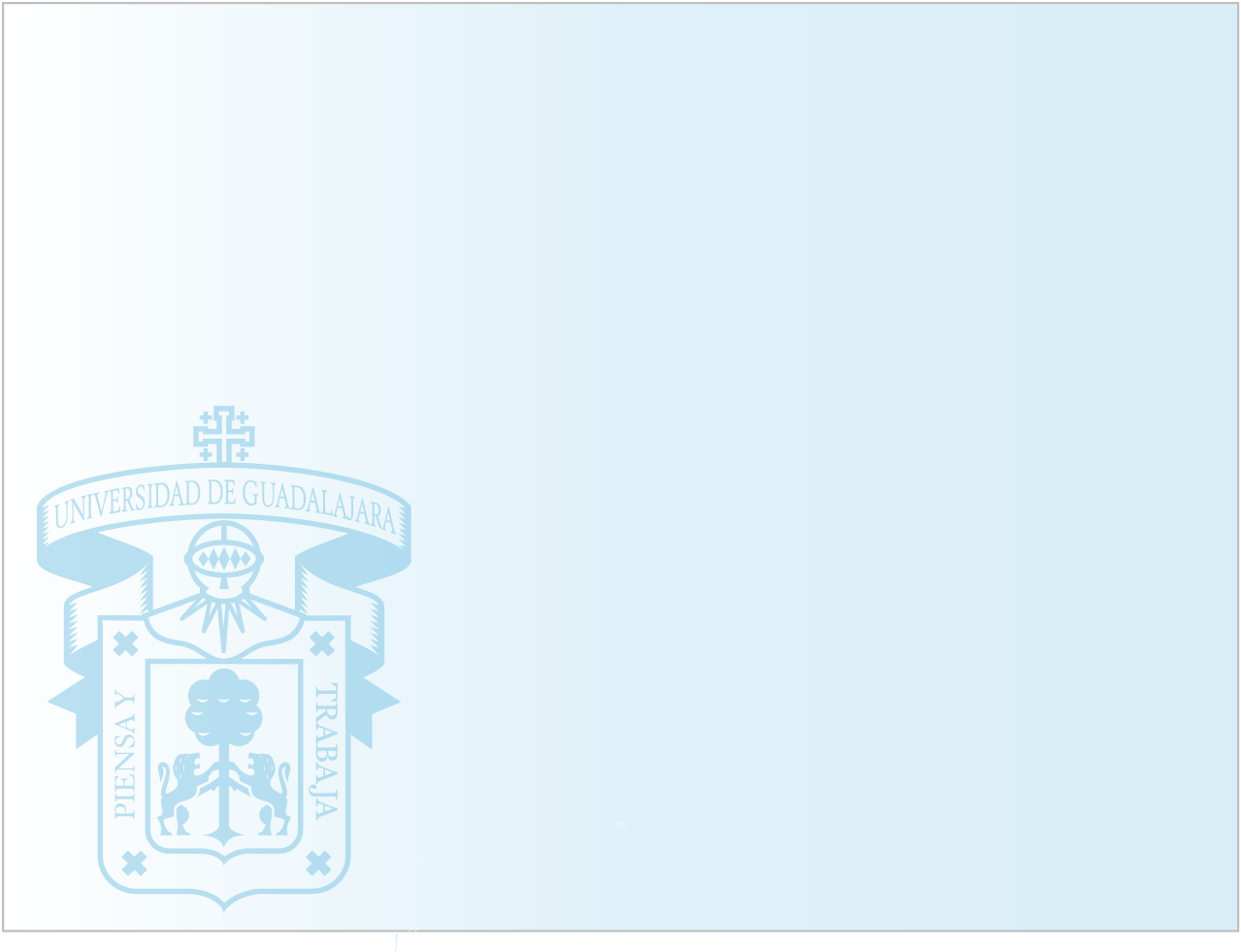 Propuesta para la elaboración de un plan general orientado a la reducción del gasto operativo en la Universidad de Guadalajara
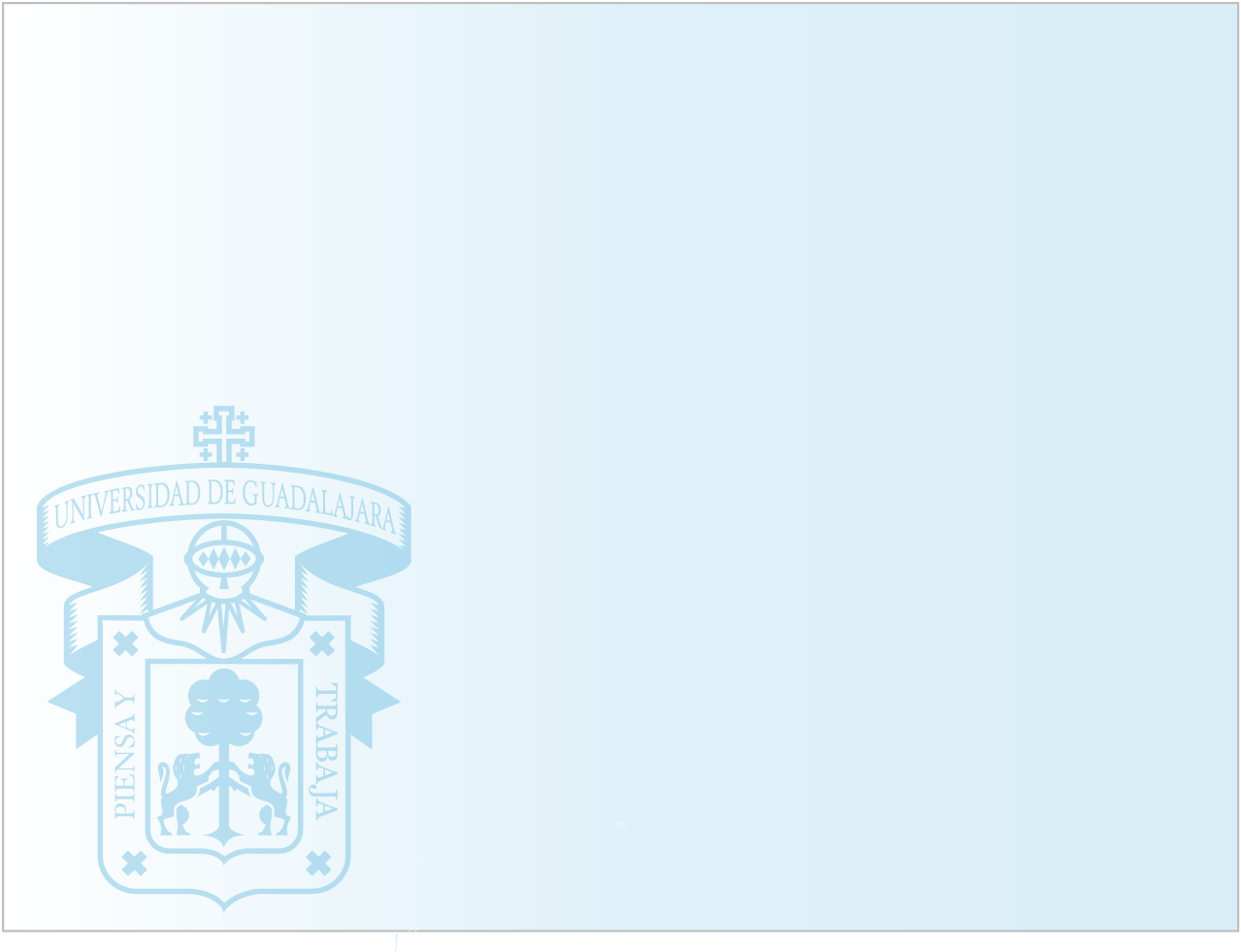 Justificación…
El Proyecto de Presupuesto de Egresos 2010 que entregó el Ejecutivo Federal al Congreso de la Unión, propone un recorte al gasto por 218 mil millones de pesos.

En él, se plantea un recorte del 5 por ciento a la estructura de mandos superiores, subsecretarías, oficialías mayores, jefaturas de unidad, direcciones generales y adjuntas, así como el adelgazamiento de la estructura administrativa. (Ejemplo: la desaparición de la SAGARPA, FUNCIÓN PÚBLICA Y TURISMO).
2
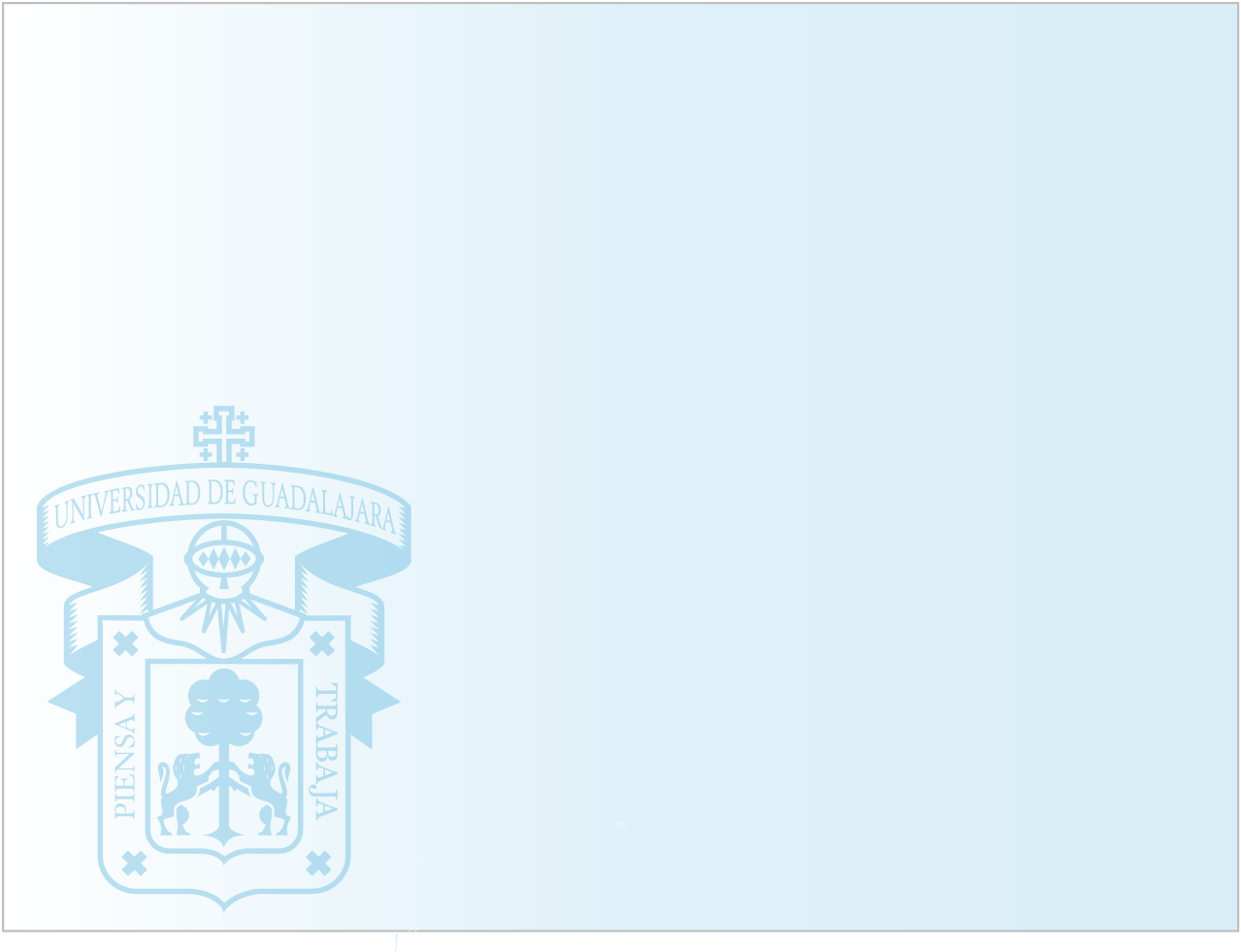 Justificación
Plantea además, del recorte de 10 por ciento al  presupuesto de las delegaciones federales, de las representaciones de México en el extranjero, como embajadas y consulados.

A partir del mes de agosto, se aplicó un recorte del 1.36 por ciento, al presupuesto federal de la Universidad de Guadalajara asignado para 2009.

En el proyecto de presupuesto 2010, la Secretaría de Hacienda y Crédito Público propone un recorte del 4 por ciento, al gasto destinado a la educación superior.
3
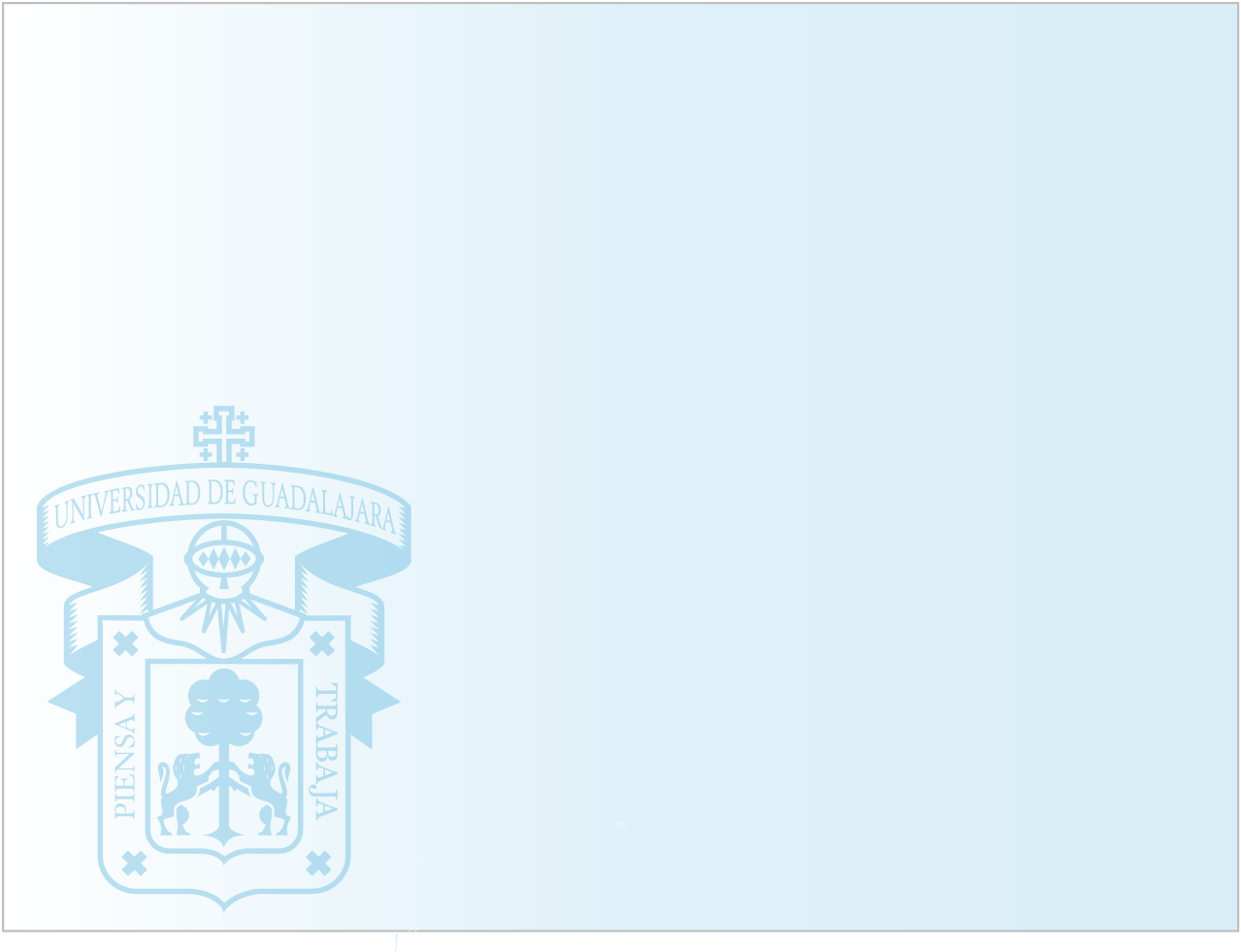 Propuesta de trabajo
Establecer ejes de aplicación del gasto

Conformar un comité técnico con especialistas para la definición de acciones

Elaborar un cronograma para el desarrollo de la propuesta, con base en los ejes de aplicación propuestos
4
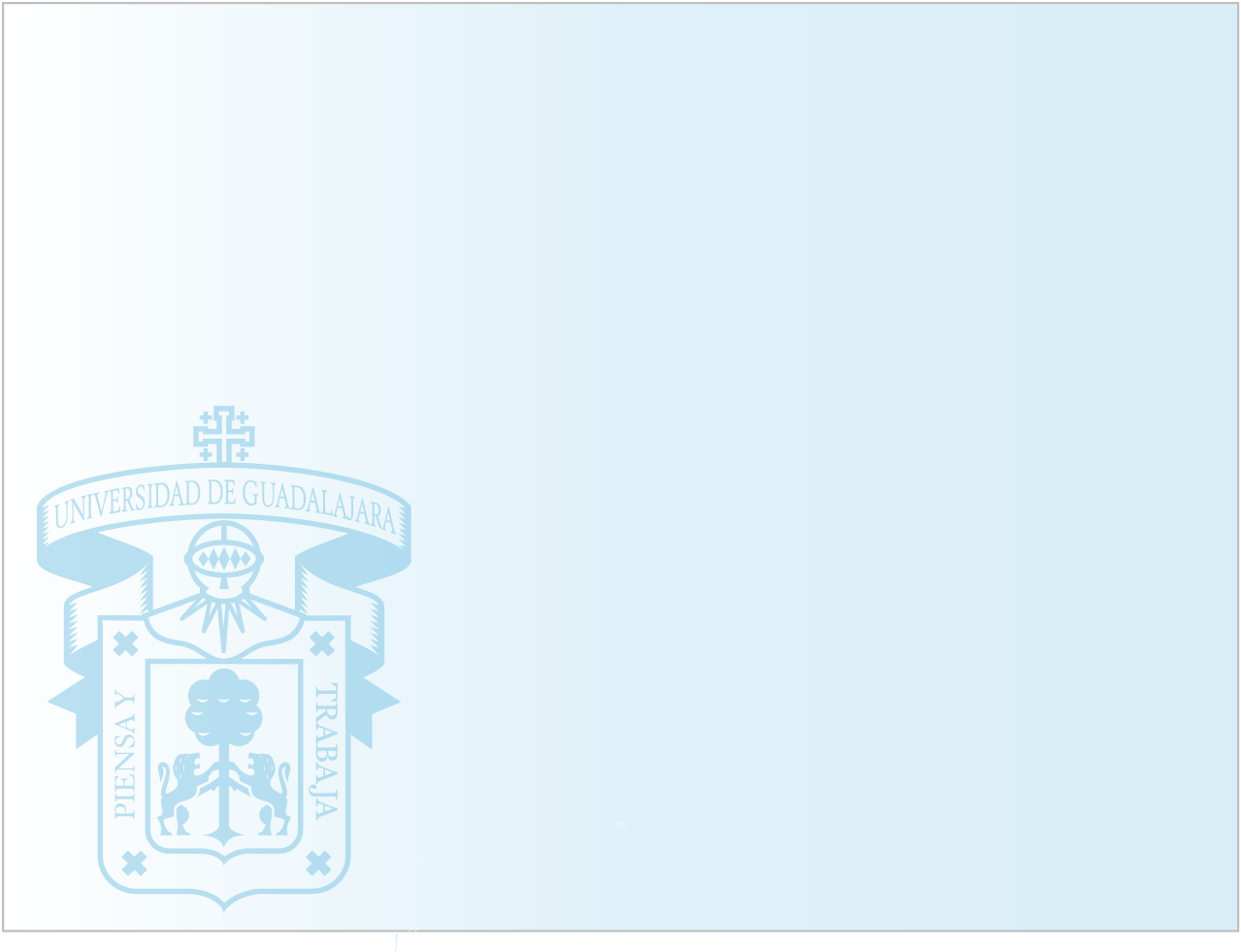 Ejes de acción
Comunicaciones

Gastos de representación

Adquisiciones

Servicios generales

Recursos humanos
5
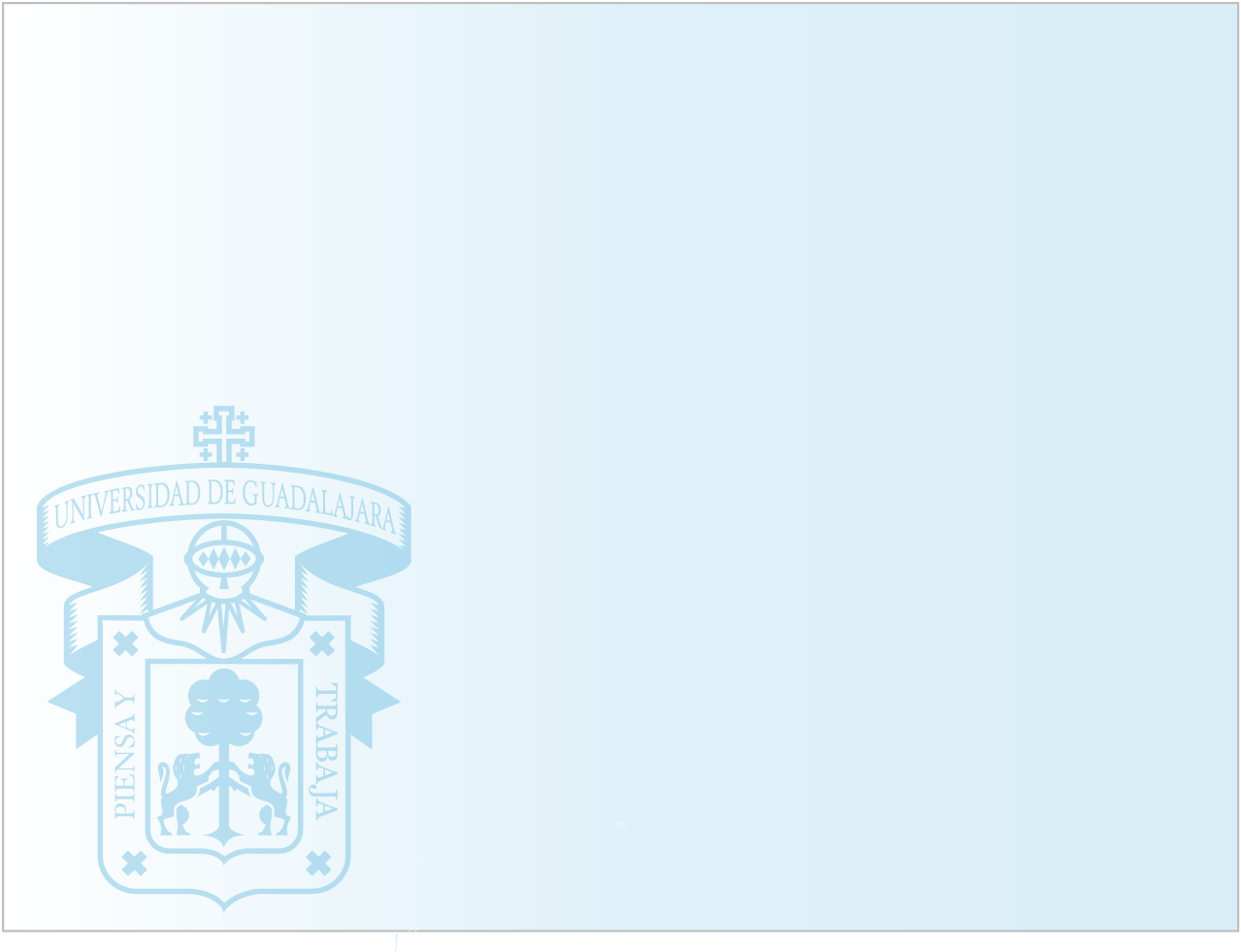 Pertinencia de los ejes
Comunicaciones

Gasto mensual actual en telefonía celular: $174,812.47

Se proponen medidas mínimas, tales como:

Reducción de líneas asignadas
Establecimiento de criterios más estrictos para la asignación de líneas nuevas
Contratación  de una compañía única para la prestación del servicio
Establecimiento de montos máximos de consumo
6
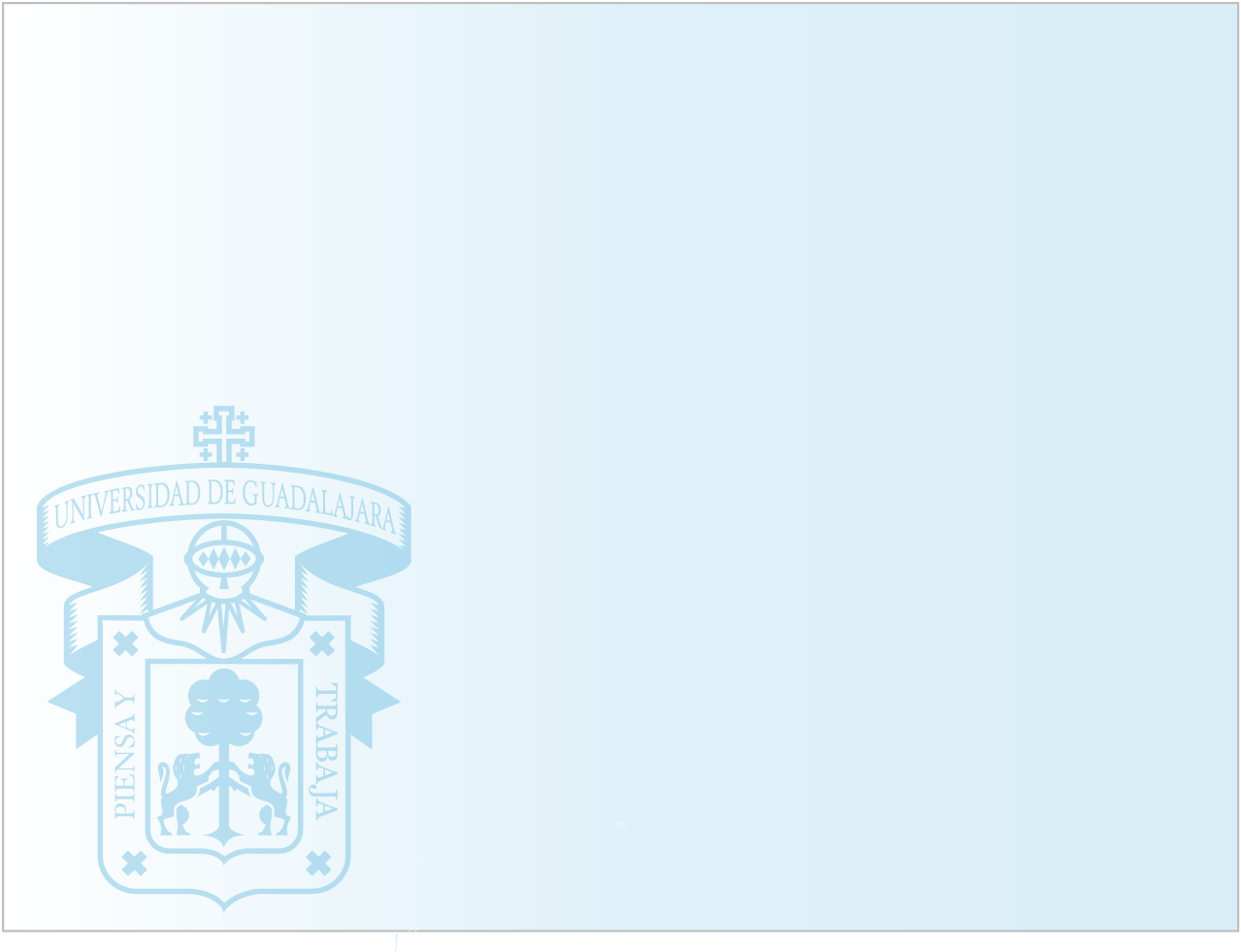 Pertinencia de los ejes
Topes de consumo establecidos por la Coordinación General Administrativa. Se toma como base los lineamientos establecidos en dependencias federales.
7
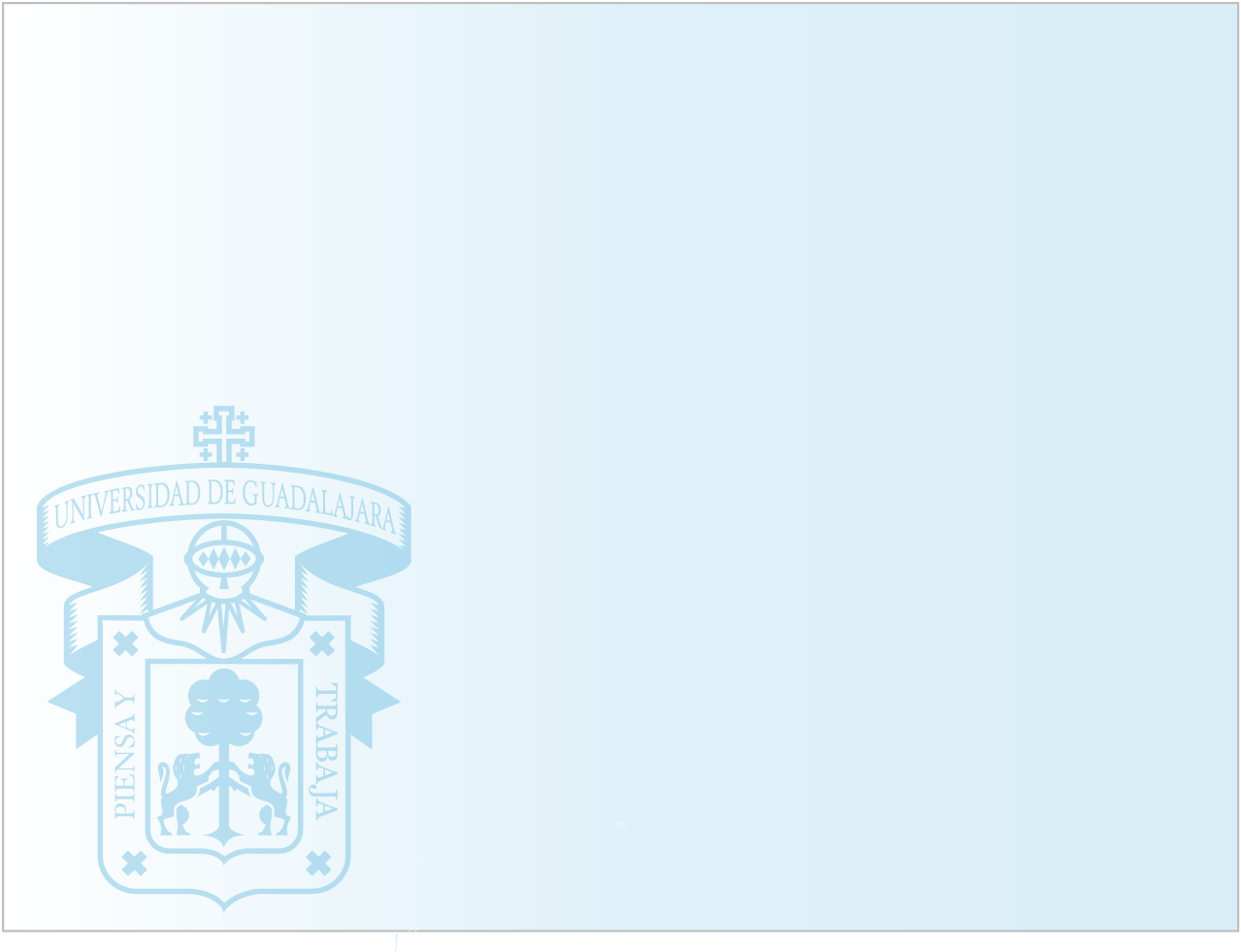 Pertinencia de los ejes
Esta propuesta generaría un ahorro de:
8
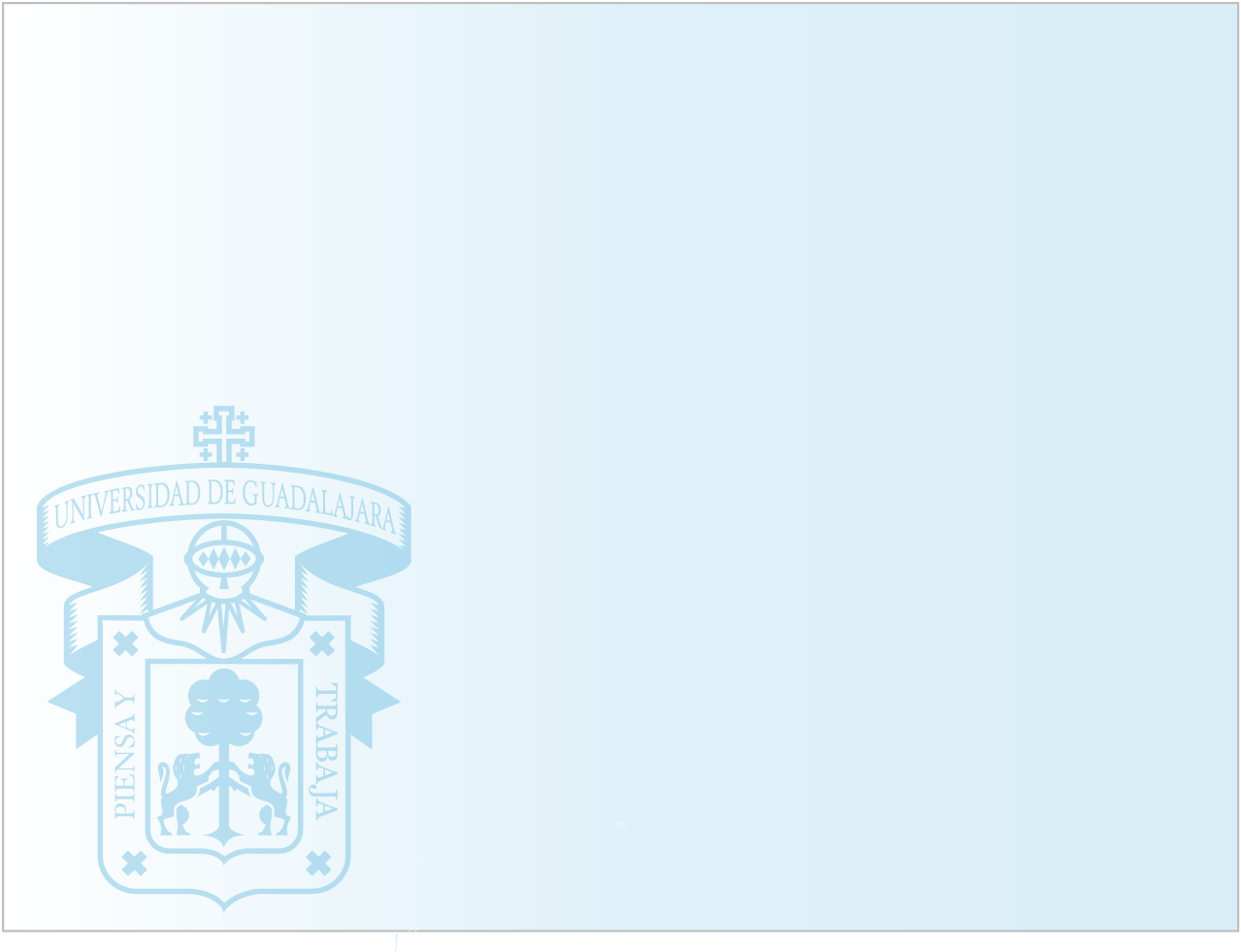 Pertinencia de los ejes
Control más estricto en uso de telefonía fija (Telmex):
 
Reducir llamadas a teléfonos celulares 
Reducir llamadas de larga distancia 
Fomentar el uso de la red interna para la comunicación entre dependencias
Solicitar planes para reducir el costo del servicio
9
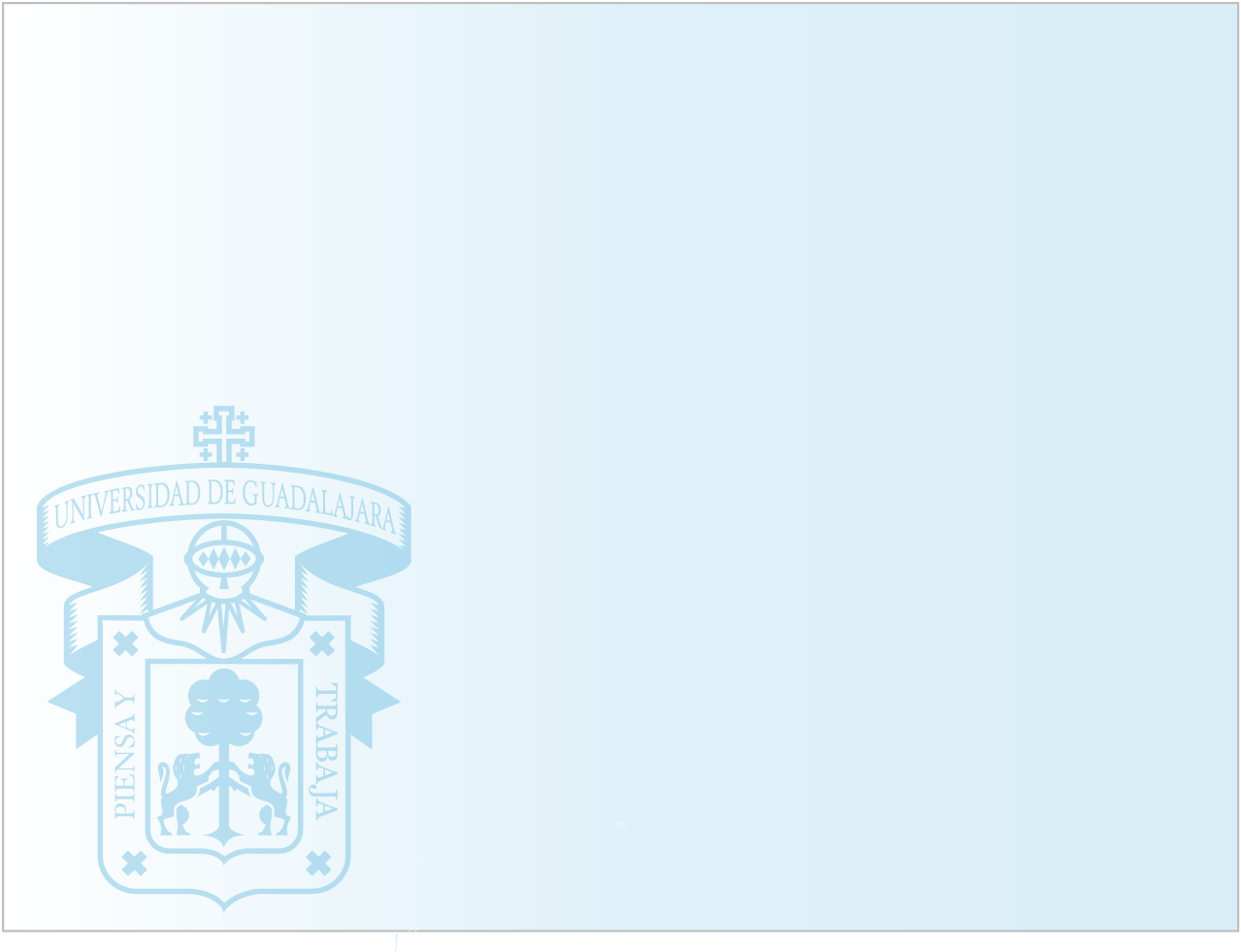 Pertinencia de los ejes
Internet
Establecer criterios para la asignación del servicio
Determinar montos máximos de consumo
Impulsar políticas para hacer uso eficiente del correo electrónico, como medida en la reducción del gasto en telefonía

Cómputo 
Establecer la obligación de dictámenes técnicos por parte de la Coordinaciones de Tecnologías, para autorizar actualizaciones o compra de equipos 

Para la correcta aplicación de este tipo medidas, se debe contar con un estudio elaborado por el comité técnico
10
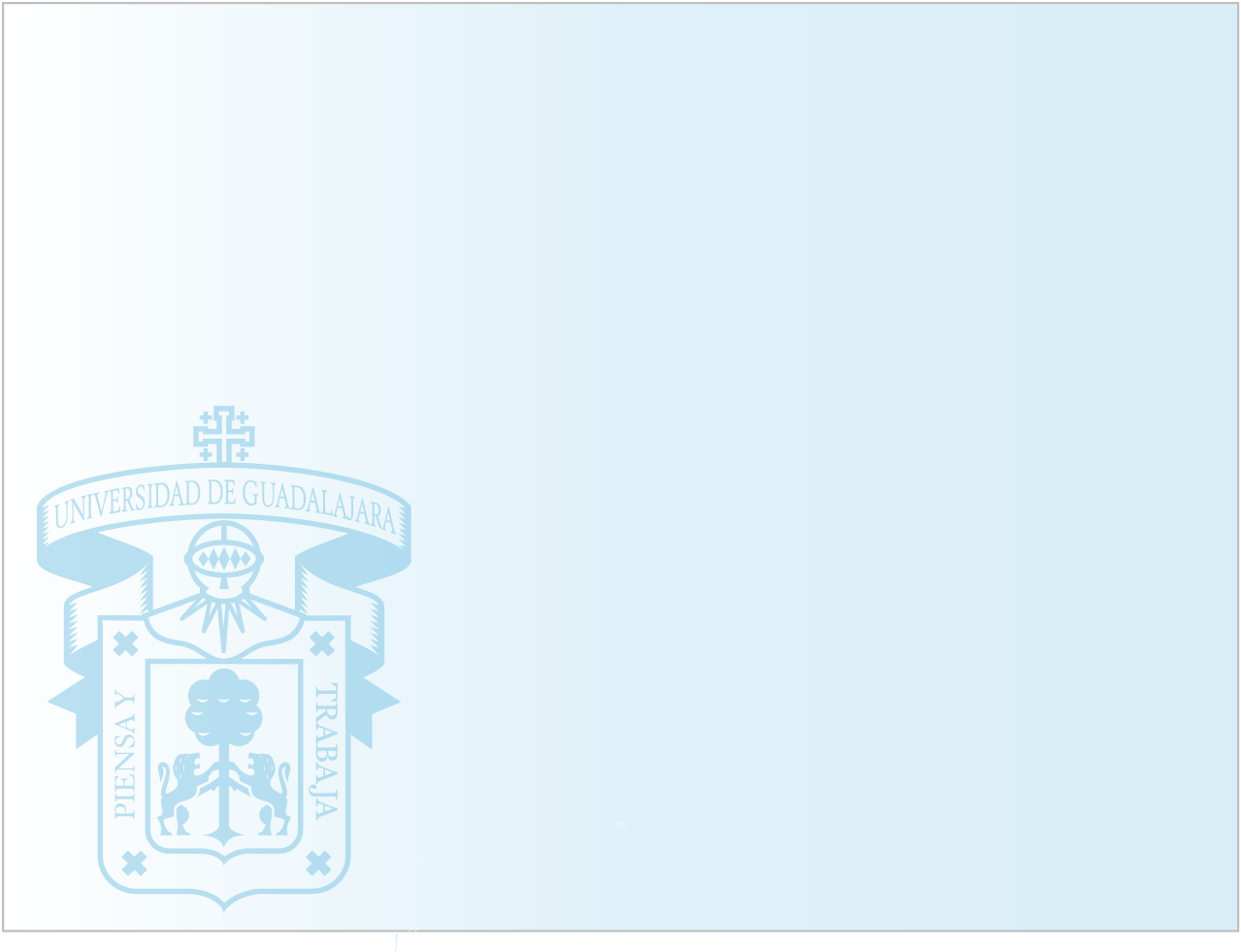 Pertinencia de los ejes
b) Gastos de representación

Establecer políticas restrictivas y claras para la autorización de gastos de representación
Reducir los montos autorizados para gastos de eventos protocolarios
Establecer medidas de fiscalización más estrictas para el gasto en este rubro
11
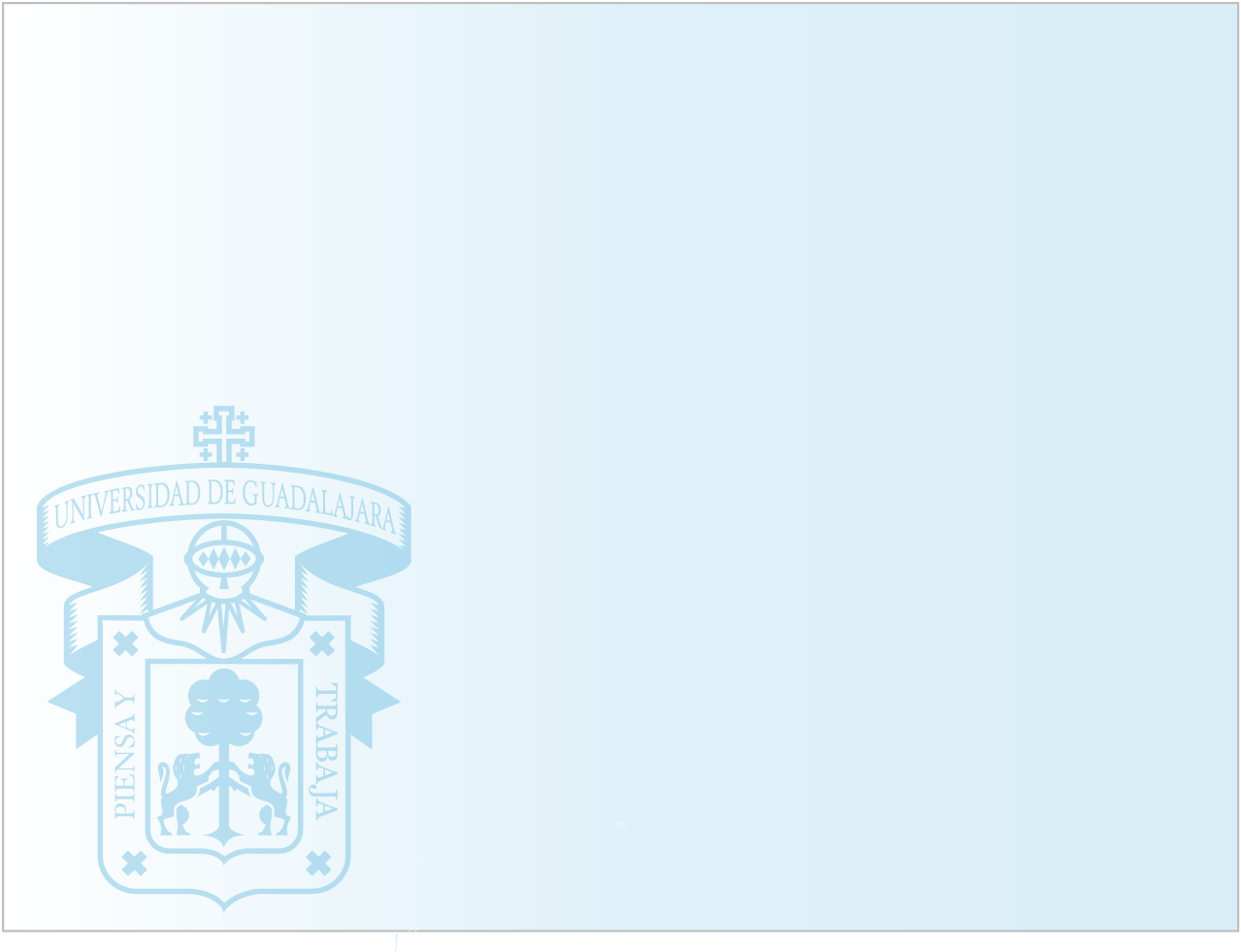 Pertinencia de los ejes
c)  Adquisiciones: (Flotilla vehícular)

Revisar y actualizar la normativa referente a la adquisición de vehículos, considerando, por ejemplo, lo siguiente:

Reducir los montos establecidos para la adquisición de los vehículos utilitarios, hasta $130,000.00 (actual $235,000.00) para vehículos utilitarios y hasta $235,000.00 para vehículos ejecutivos (actual $340,000.00)
Autorización del Rector General para la compra de cualquier vehículo.
Realizar mantenimiento preventivo a la flotilla vehicular para evitar deterioros graves
Racionar el consumo de gasolina.
12
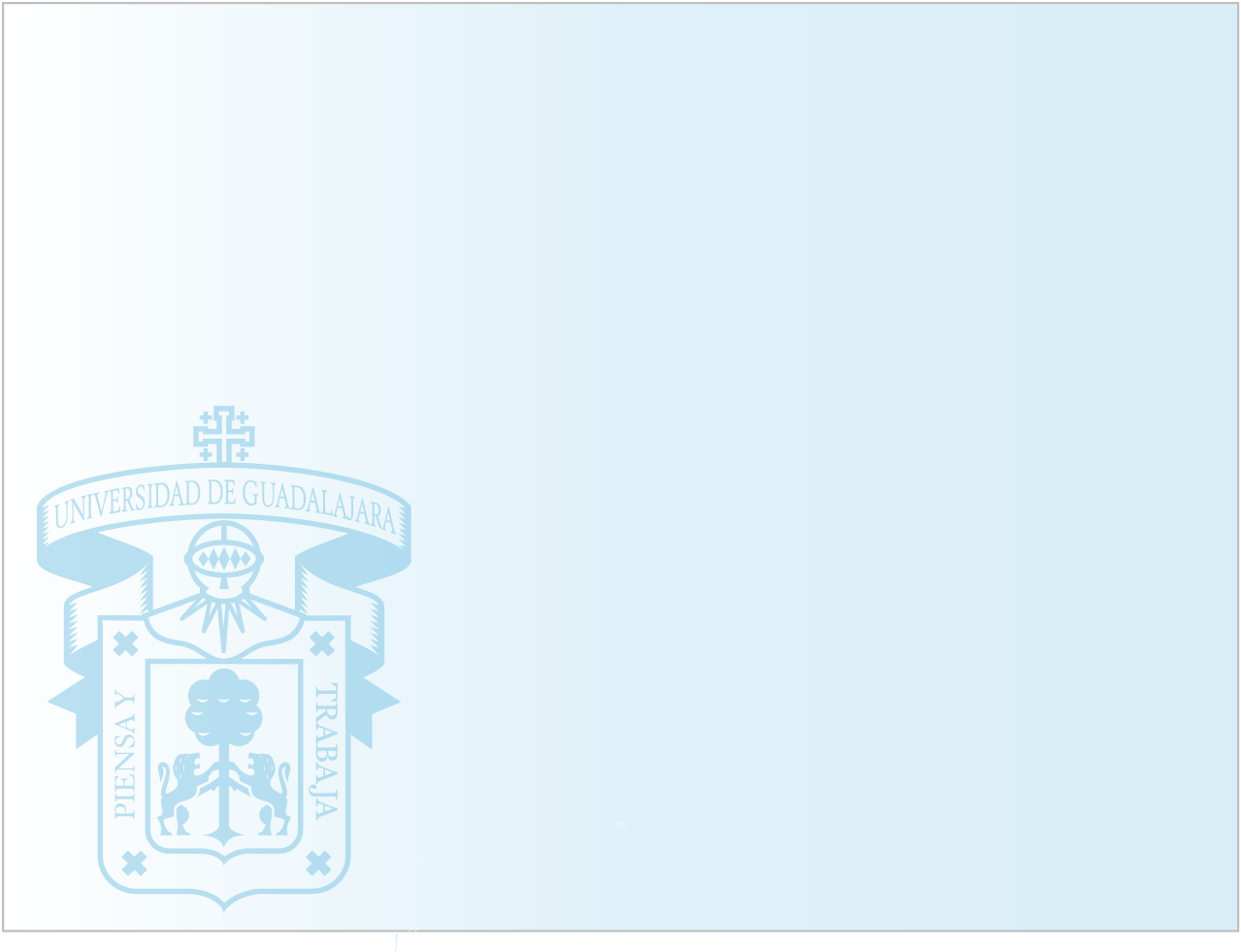 Pertinencia de los ejes
Programar la adquisición de bienes materiales mediante la realización de compras consolidadas

Priorizar el uso de materiales en existencia en los almacenes

Disminuir el arrendamiento de maquinaria, equipo e inmuebles al mínimo indispensable

Integrar, a través de la Coordinación General Administrativa, un Comité técnico con responsables de compras de cada Centro Universitario, de SEMS y de la Administración Central, a fin de actualizar el padrón de proveedores; identificar a los que ofrecen las mejores condiciones y precios. Algunas compras se pueden realizar por volumen  y/o a nivel regional
13
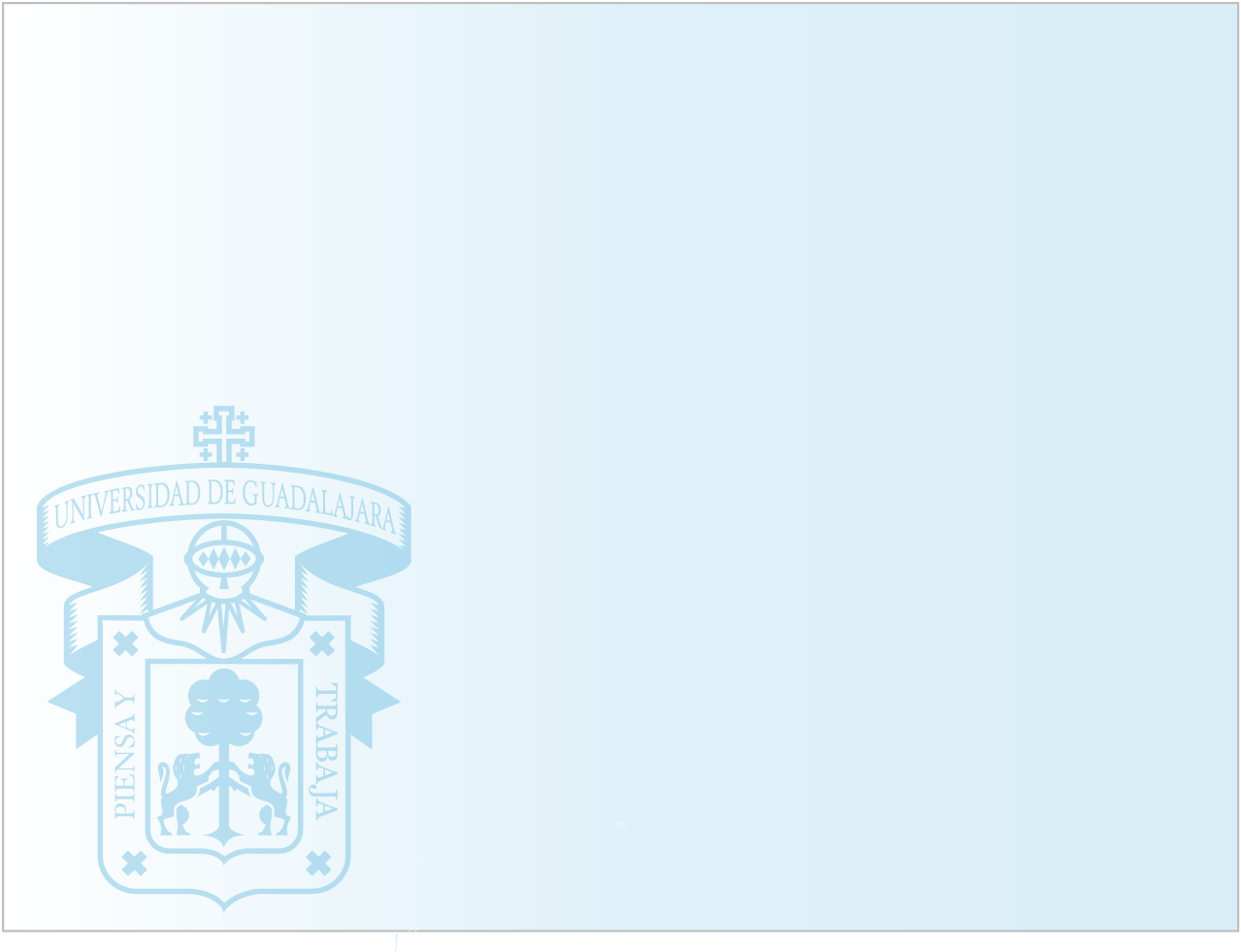 Pertinencia de los ejes
d) Servicios generales

 Gasto en energía eléctrica (luz)
14
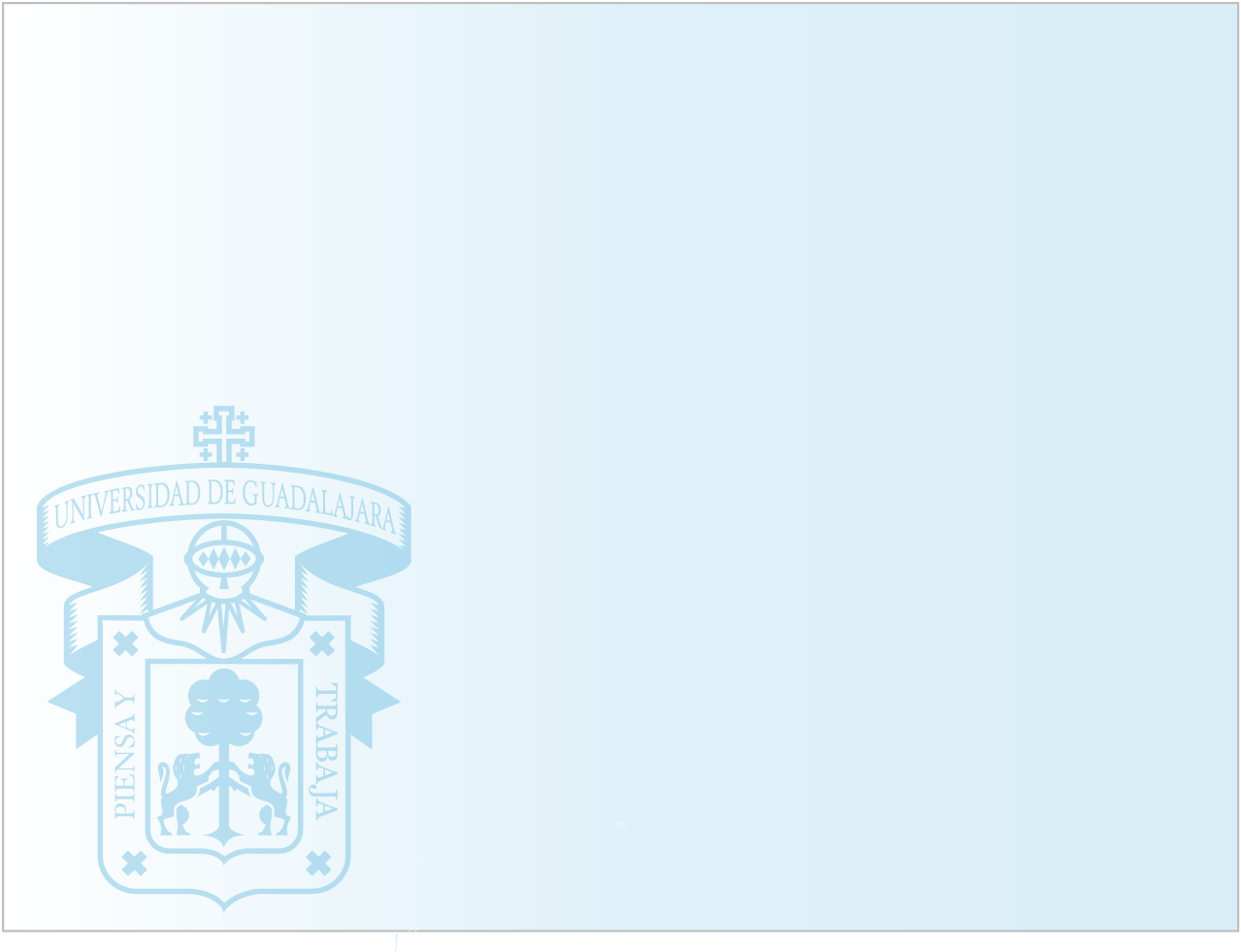 Red Universitaria Adeudo anterior  2008 y 2009
15
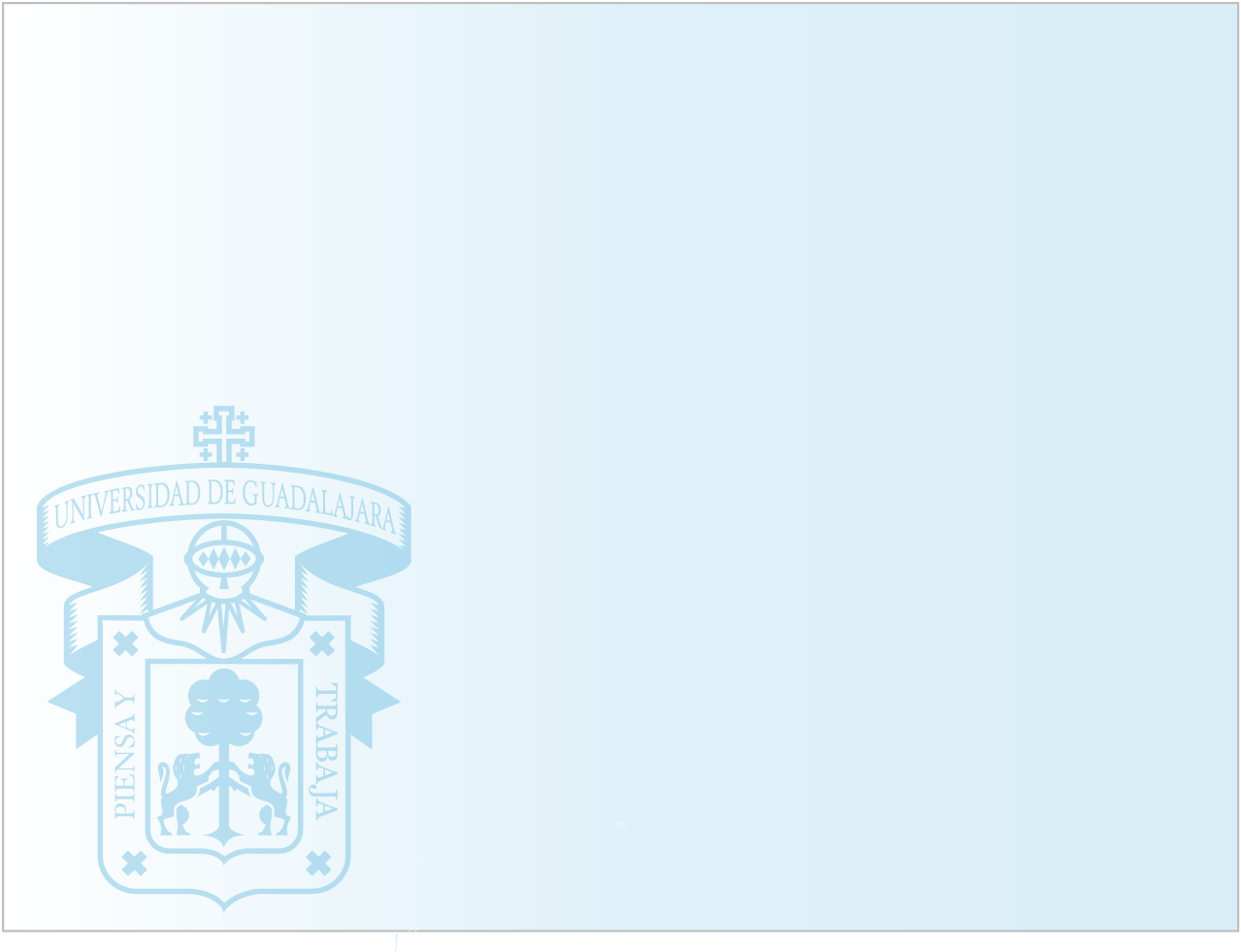 Red Universitaria 2008-2009
16
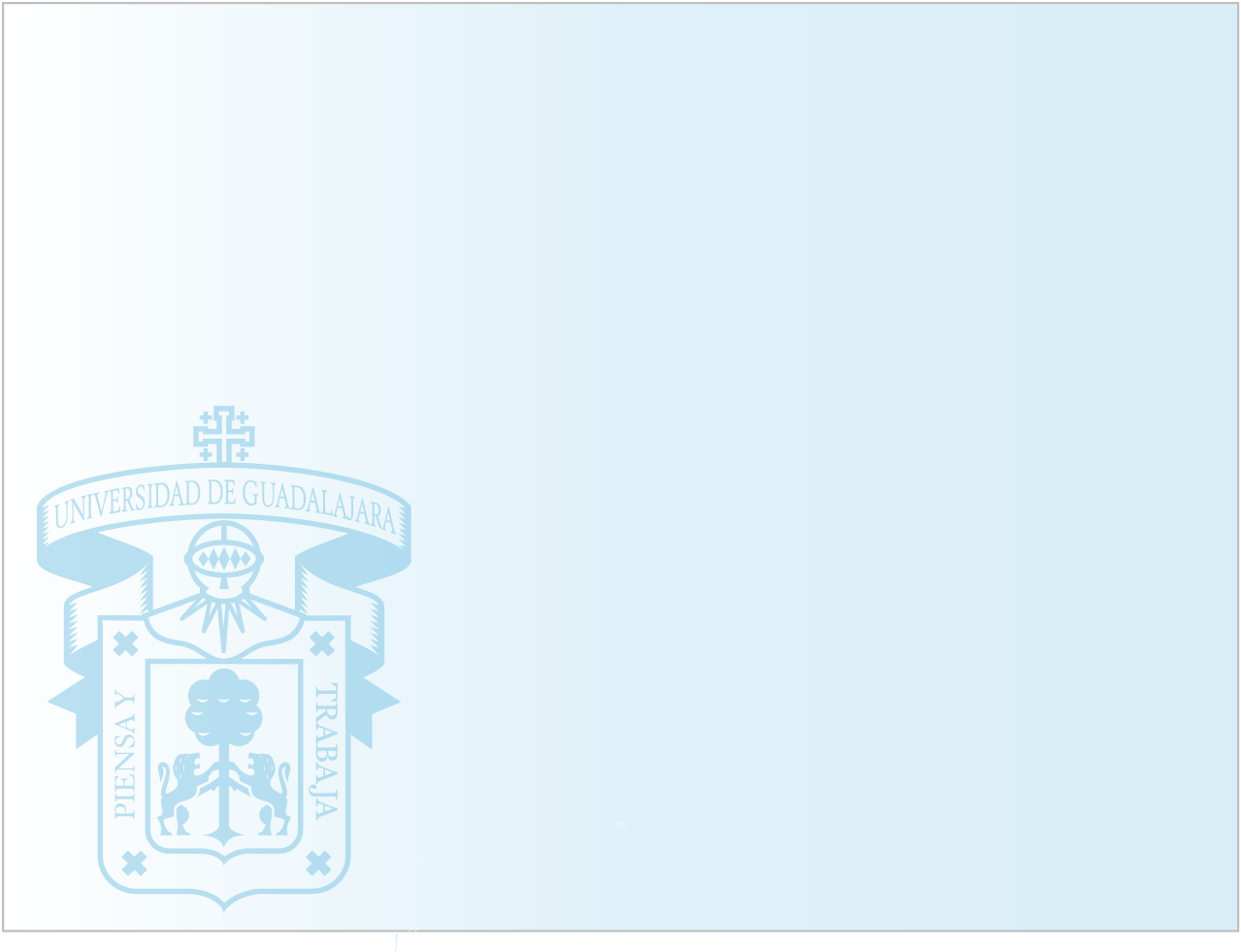 Centros Universitarios Metropolitanos 2008 y 2009
17
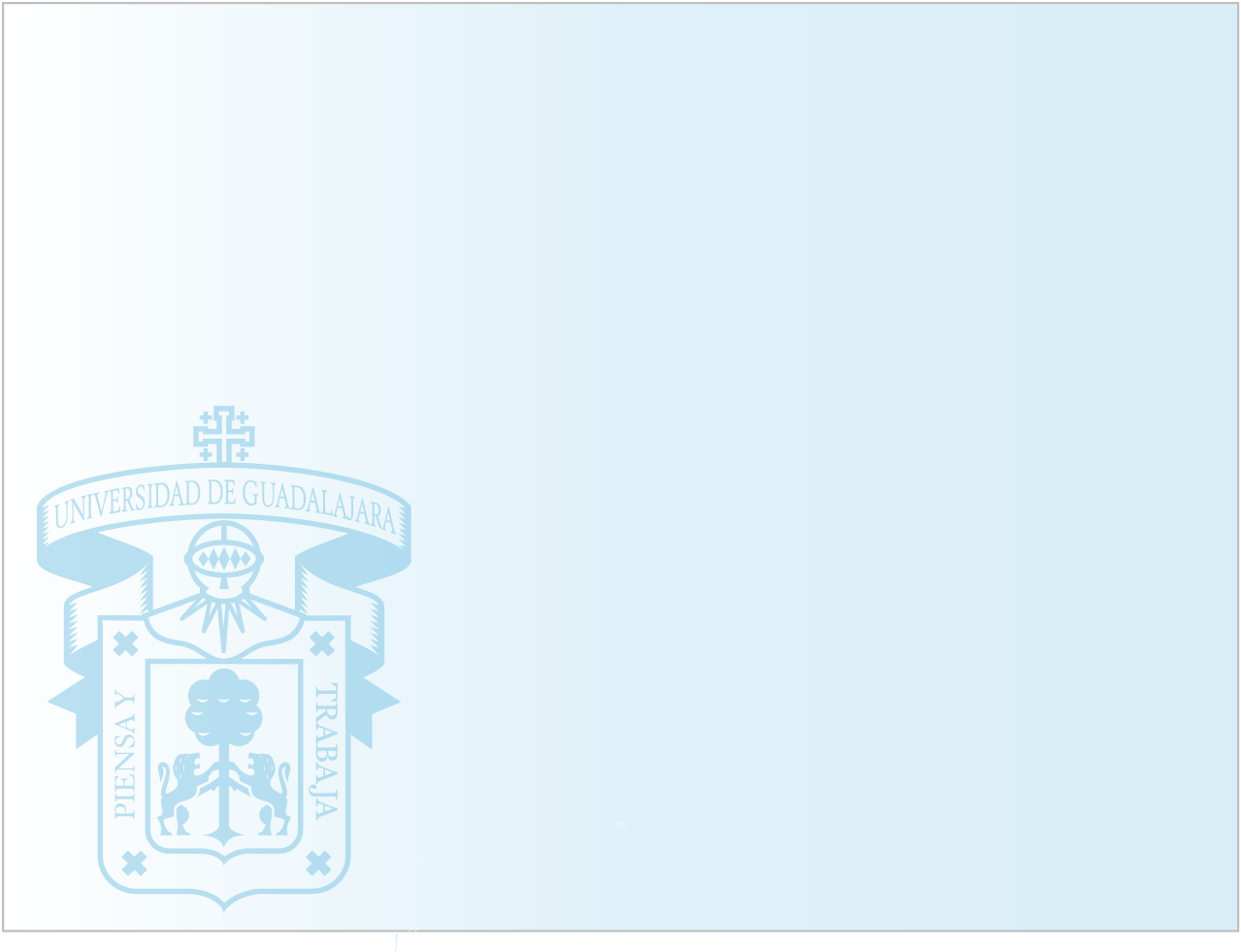 Centros  Universitarios Regionales  2008-2009
18
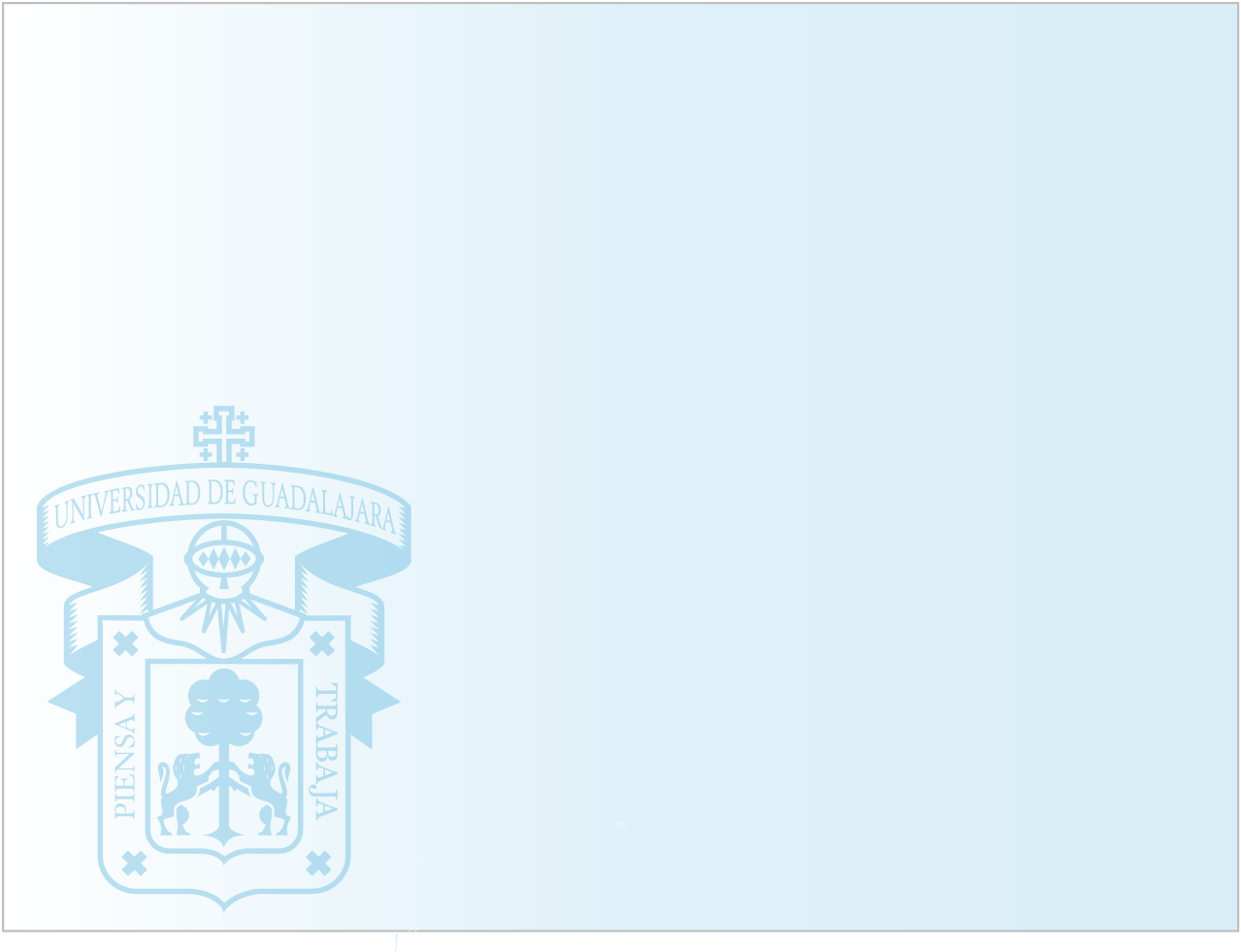 Sistema de Enseñanza Media Superior 2008-2009
19
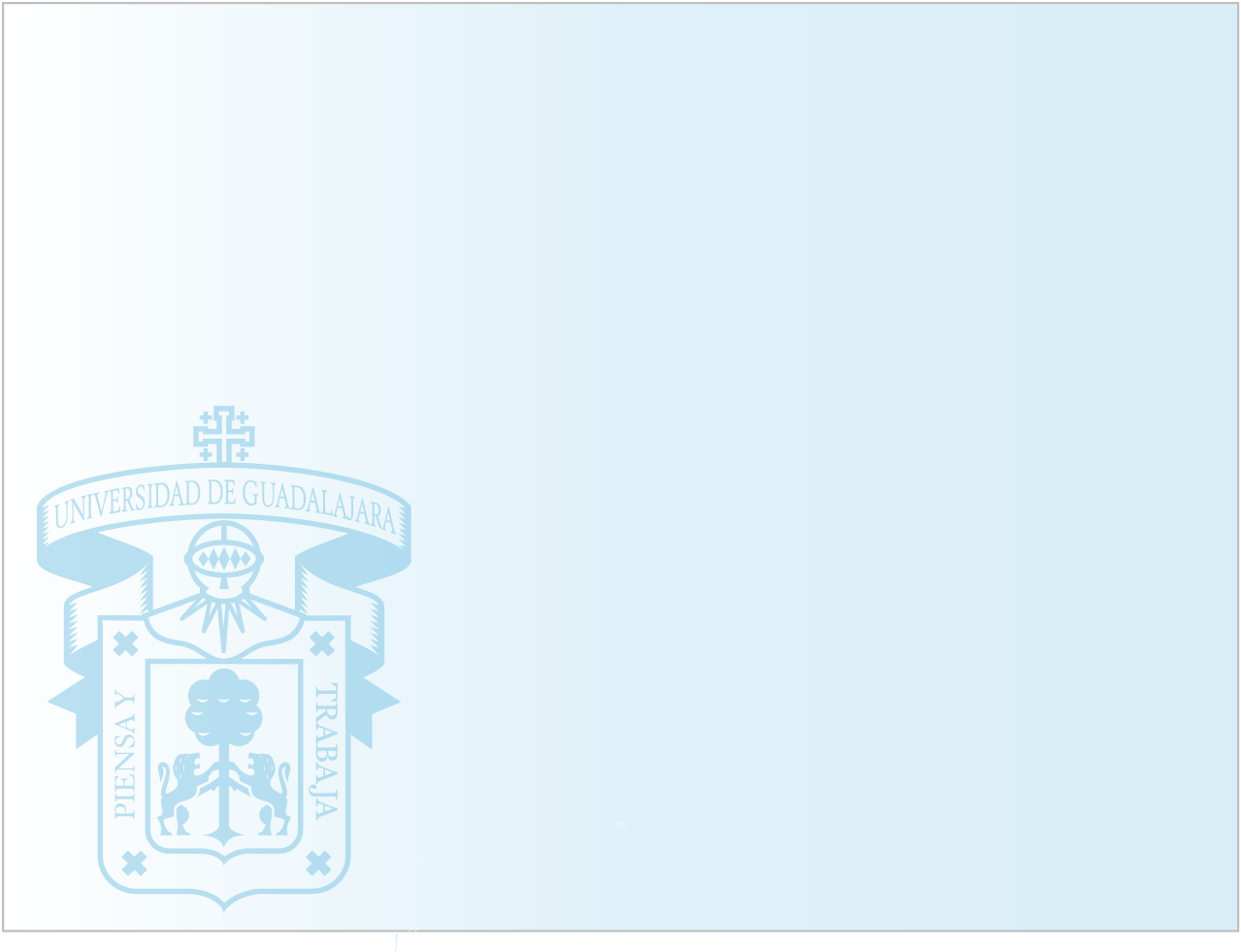 Administración General 2008-2009
20
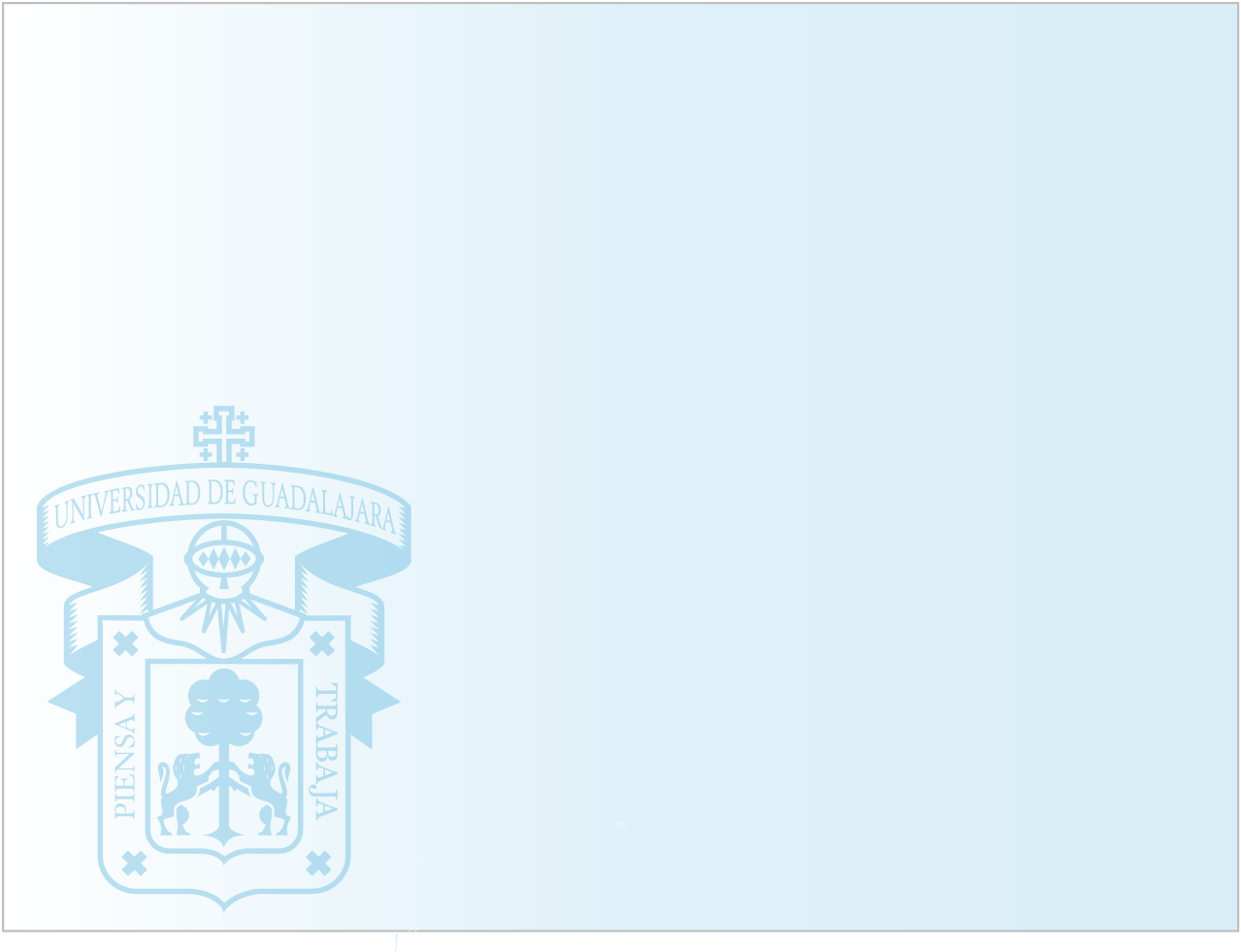 Pertinencia de los ejes
Gasto en agua

La Institución tiene actualmente un adeudo con el SIAPA de $159’073,053.30

 Tanto en el caso de la energía eléctrica como en el consumo de agua, se debe descentralizar el pago a las distintas dependencias universitarias, con el propósito de conocer los consumos por dependencia y establecer medidas de ahorro pertinentes y eficaces

 Para el caso de la energía eléctrica, se deben considerar también medidas como:
Implementación de sistemas y equipos de ahorro
Mantenimiento preventivo a instalaciones y equipos
21
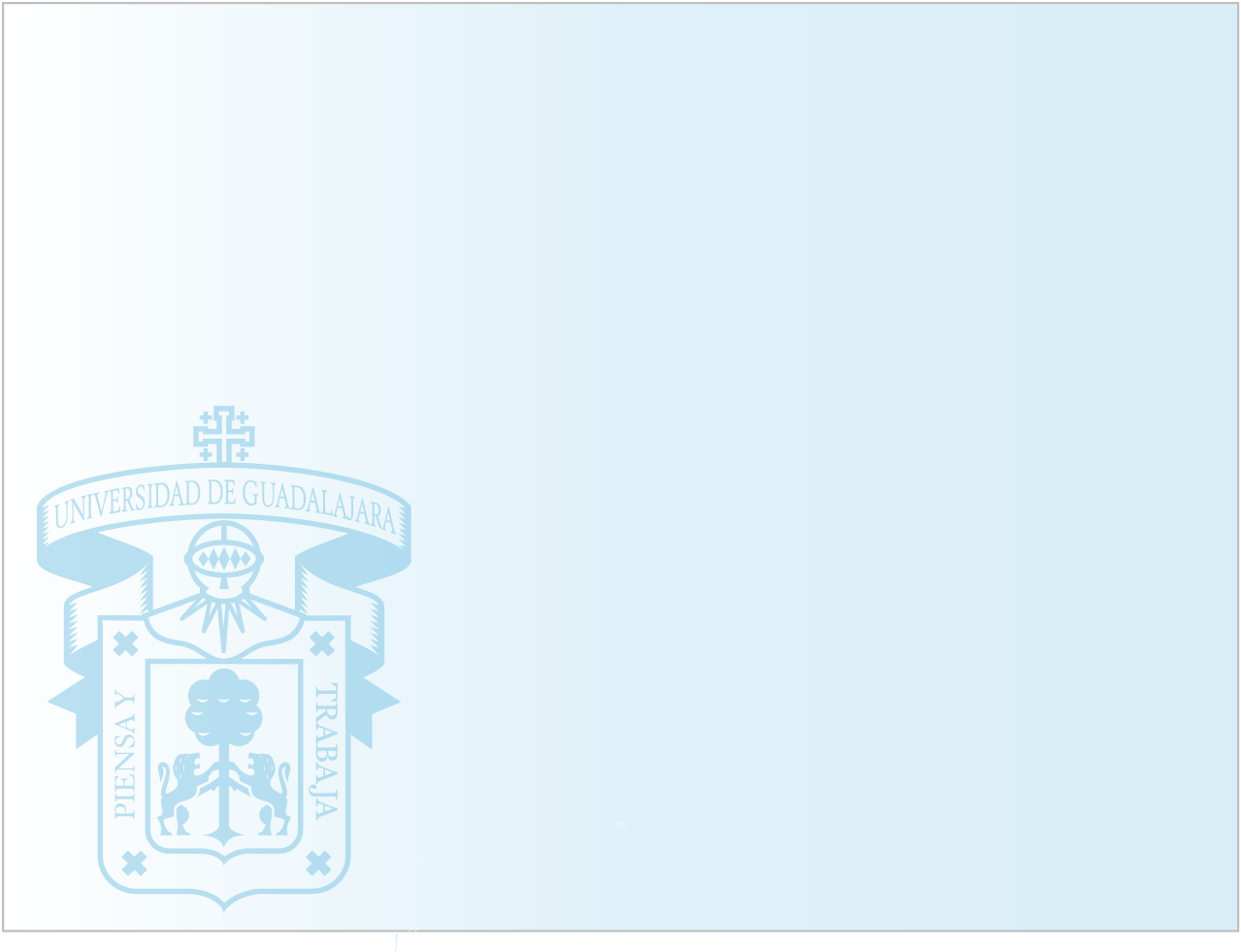 Pertinencia de los ejes
Reciclado

Establecer sistemas adecuados para el reciclaje de materiales.
Implementar un sistema para el reciclaje de los mismos.
Generar ingresos o la reutilización de materiales a partir del reciclado de los desechos.
22
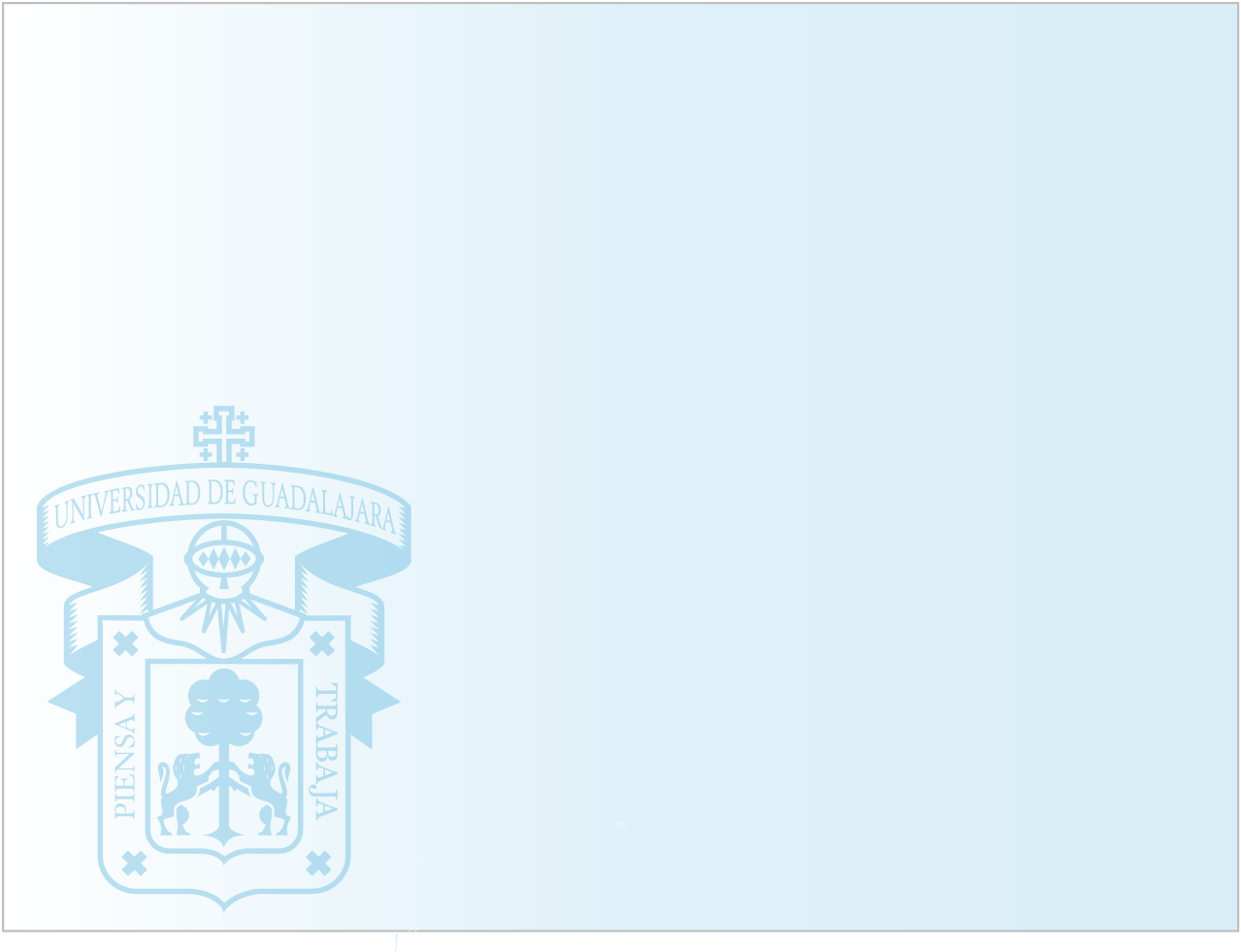 Pertinencia de los ejes
e) Recursos humanos

Reducir el monto presupuestado para el pago de contratos y horas extras

Mantener o disminuir la plantilla de contratos existentes para el 2010

Hacer un uso eficiente del personal adscrito a cada dependencia
23
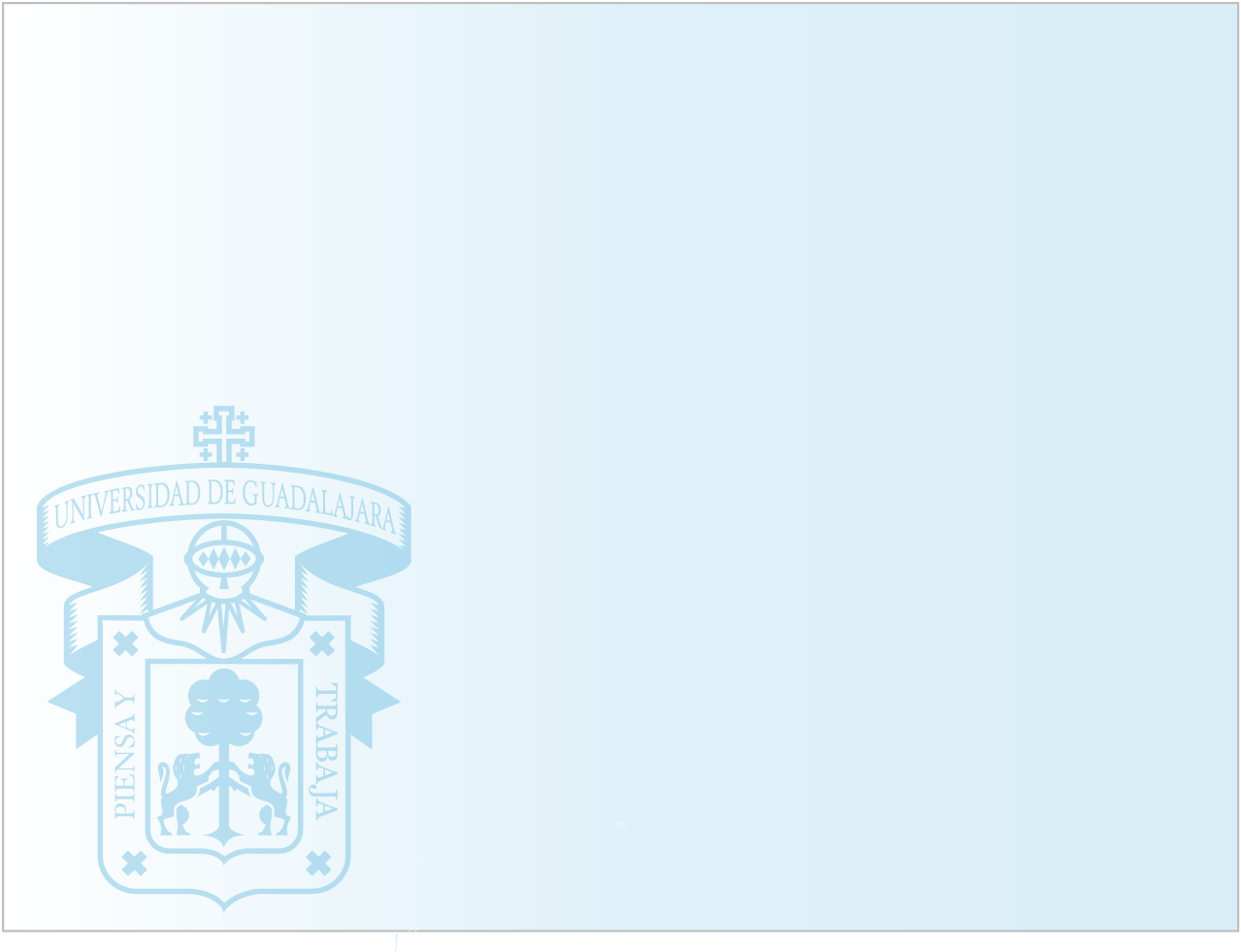 Pertinencia de los ejes
e) Recursos humanos
24
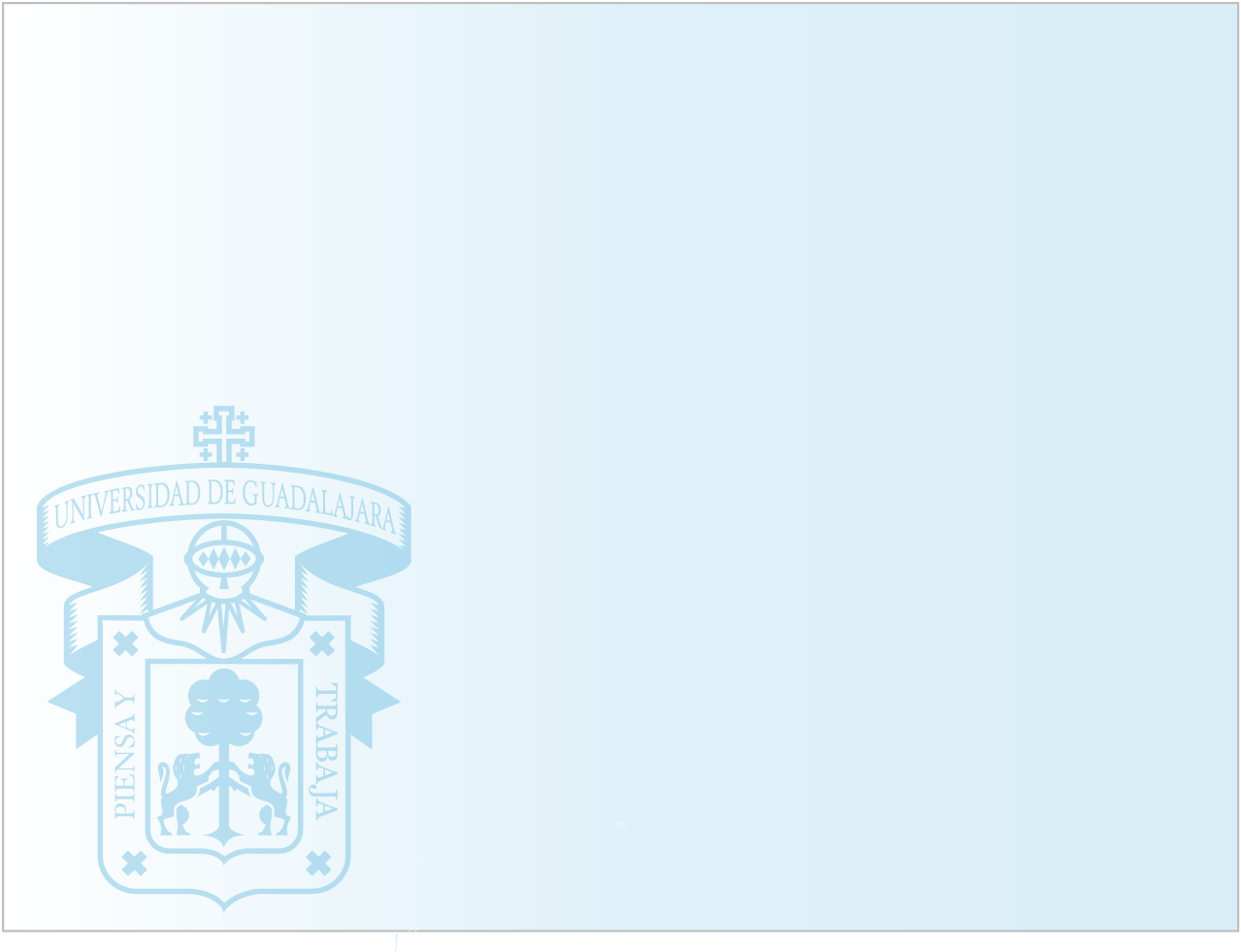 Pertinencia de los ejes
Establecer políticas más estrictas para:

Autorización de pago de horas extras
Contratación de servicios técnicos o profesionales
Establecer un tope a los contratos laborales por dependencia, de tal manera que no rebase el 20% del presupuesto asignado.
No realizar contratos nuevos en lo que resta de 2009.
25
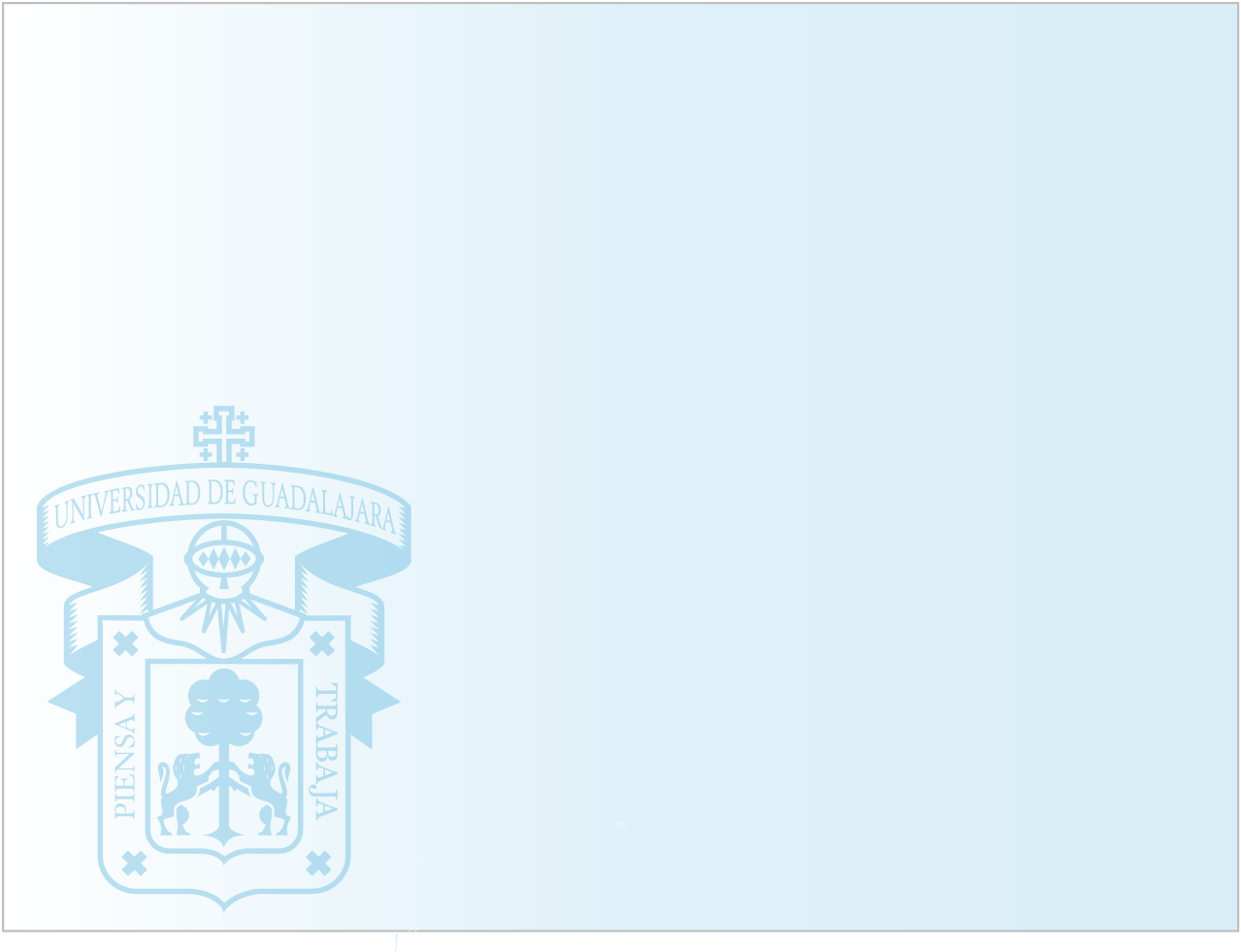 Propuesta para elaborar el plan de austeridad
Integrar un comité de especialistas deberá desarrollar un diagnóstico de la situación de cada eje

Deberá considerar
Pertinencia del gasto
Necesidad de la Institución
Funciones de las dependencias involucradas
Excepciones

Presentar una propuesta final de ajustes por eje.
26